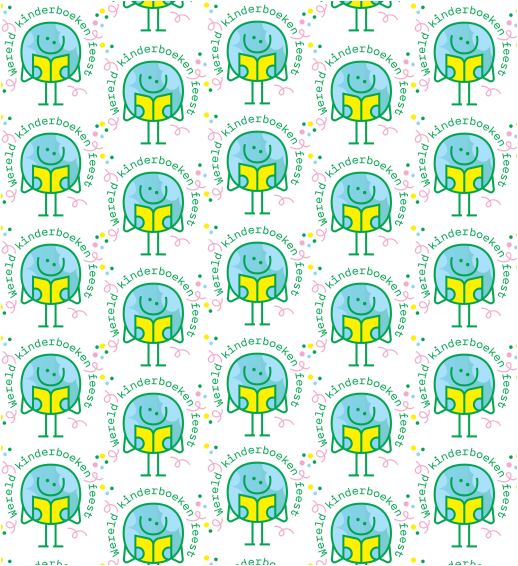 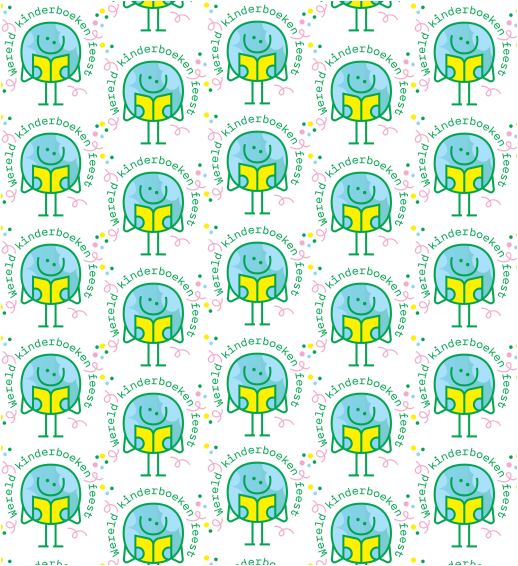 Α Π Ρ Ι Λ Ι Ο Υ 
2 0 2 5
« ΠαγκΟσμια ημΕρα
 παιδΙΚΟΥ  βιβλΙου  »
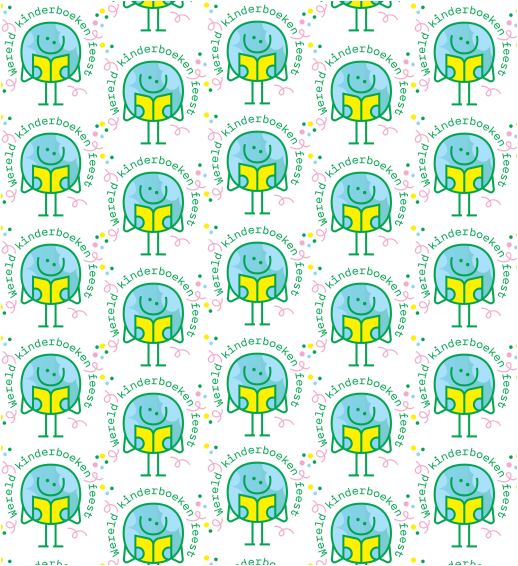 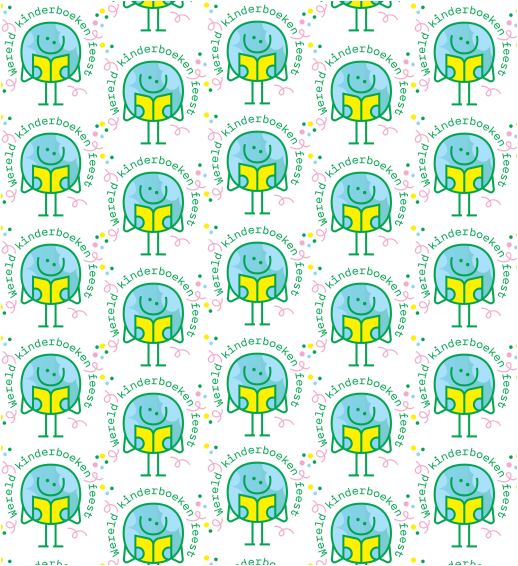 Η ελευθερία της φαντασίας Η Γλώσσα των Εικόνων
Ένα μαγικό ταξίδι στον κόσμο των βιβλίων αρχίζει ! 

Ξεκινά το ταξίδι μας στον μαγικό κόσμο της λογοτεχνίας.
Το αμπάρι μας φορτωμένο με θεατρικό παιχνίδι, 
δραματοποίηση, εικαστικά, αφήγηση και λεκτικά παιχνίδια.
 
Σημαία μας;
 Η αγάπη μας για τη λογοτεχνία και τα βιβλία !


Έτοιμοι! 
Καλή βιβλιοπεριπέτεια σε όλους!
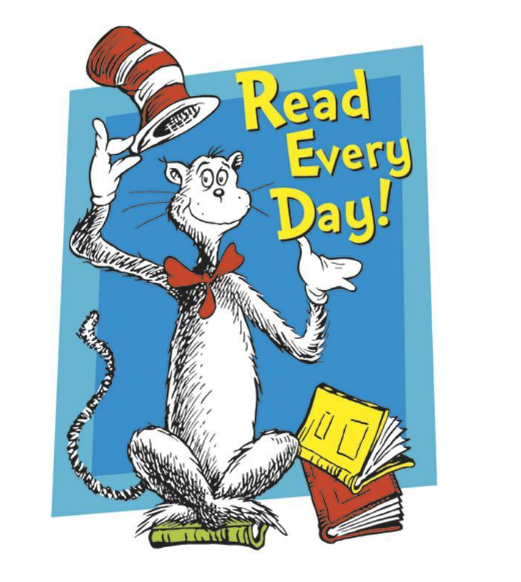 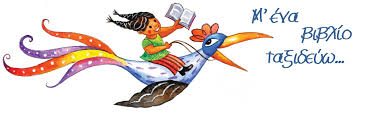 Μια φορά κι έναν καιρό, 
στο 2ο Δημοτικό Σχολείο Έδεσσας , 
οι μαθήτριες και οι μαθητές 
με χαρούμενες φωνές και λαμπερά χαμόγελα, 
αποφάσισαν να ανοίξουν ένα μυστικό πέρασμα 
στον κόσμο της φαντασίας! 

Έτσι, ξεκινάει  η μεγάλη μας περιπέτεια… 
μια περιπέτεια γεμάτη βιβλία, μύθους και παραμύθια! 
Κάθε φορά που η ομάδα μας, ολοκληρώνει με επιτυχία μια βιβλιοδράση, μαζεύουμε λέξεις στο μαγικό μας κουτί ! 

Όταν τελειώσουμε και τις 7 βιβλιοδράσεις 
θα πρέπει να ανακαλύψουμε το μυστικό που κρύβεται !
1η ΒΙΒΛΙΟΔΡΑΣΗ:
 
"Στη χώρα της Φαντασίας"
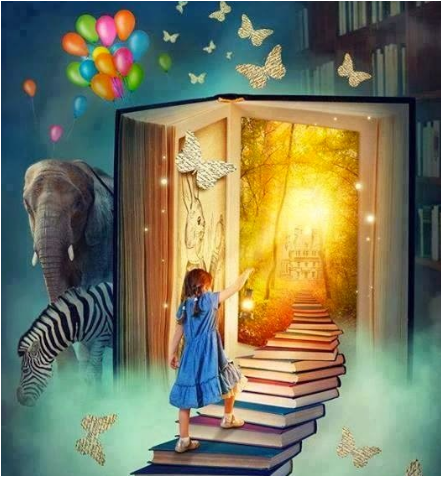 Για να μπείτε στη χώρα της φαντασίας πρέπει 
να απαντήσετε στην ερώτηση : 


1η Αποστολή – Ερώτηση :
  
Ποιος γιορτάζει σήμερα ;
Η γλώσσα των εικόνων
Μπορείς να  φτιάξεις ζωγραφιές
τις λέξεις, που λέω;
Αν μπορείς  ζωγράφισεένα μικρό μόνο μέρος μιας ζωγραφιάς ,το κρύο,τον άνεμο,έναν κόμπο στο λαιμό, ή μια κακοτυχία.
Αν μπορείς ζωγράφισε έναν βήχα,έναν αναστεναγμό,το άρωμα του φρέσκου ψωμιού,τον χρόνο που περνάει ,τη στιγμή,την αρχή ή το τέλος ενός σχεδίου.
Αν μπορείς ζωγράφισε
ένα  μέρος οπουδήποτε ,ή ένα μέρος που απεικονίζει το πουθενά ή ένα μέρος όπου κάτι πρόκειται να συμβεί.
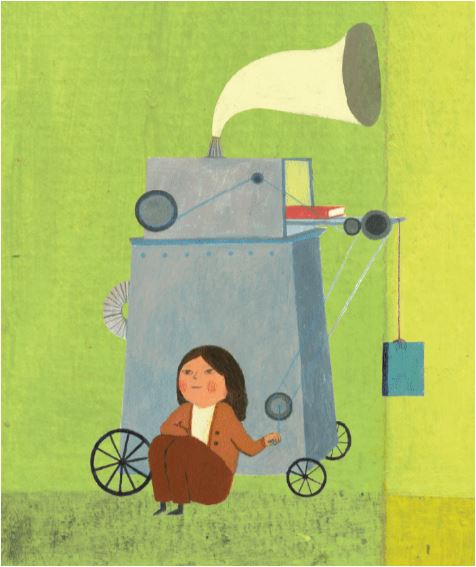 Αν μπορείς ζωγράφισε 
τον πόνο που σου μένει
όταν σε σπρώχνουν ,τη γεύση της θάλασσας.

Υπάρχουν τόσα πολλάπου θέλω να δω να ζωγραφίζεις , όπως η αγάπη, για παράδειγμα .

Σας παρακαλώ φτιάξτε ζωγραφιές για το ποίημά μου,και μη σας νοιάζει αν χρησιμοποιήσετετις λέξεις που θα βρείτε μέσα του, γιατί πλέον είναι δικές σας !

ΣΑΣ ΑΝΗΚΟΥΝ !
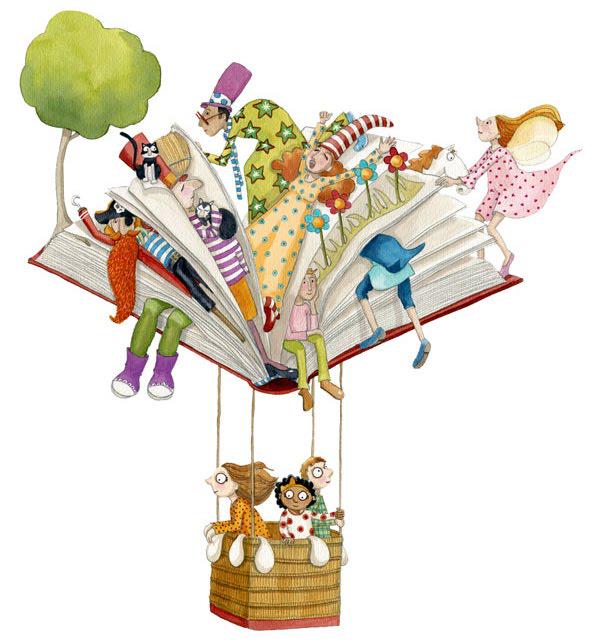 Πάτησε πάνω στην εικόνα !
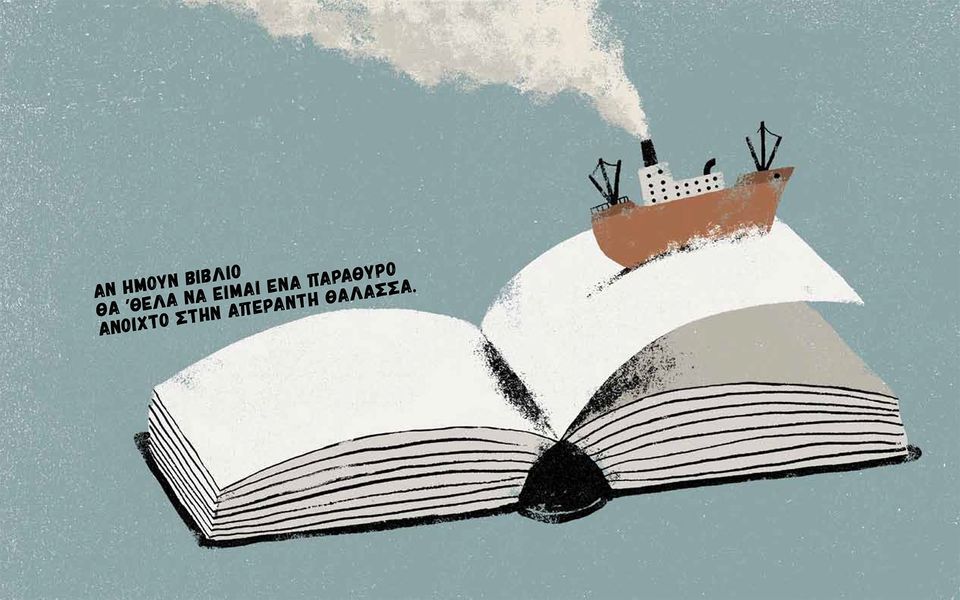 1η Αποστολή - Ερώτηση :
Ποιο είναι το φετινό μήνυμα ;
Πάτησε πάνω στην εικόνα και δείτε όλες τις αφίσες για την παγκόσμια ημέρα βιβλίου !
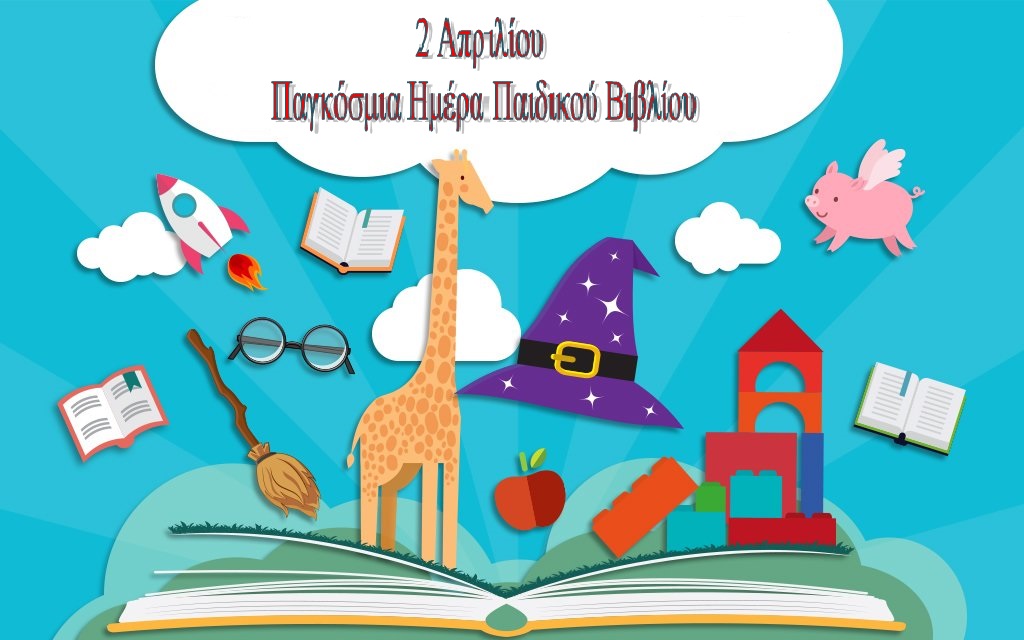 2η ΒΙΒΛΙΟΔΡΑΣΗ:

 « Χανς Κρίστιαν Άντερσεν, ο μεγάλος παραμυθάς

 και
 
ο Αίσωπος, ο μεγάλος μυθοποιός»
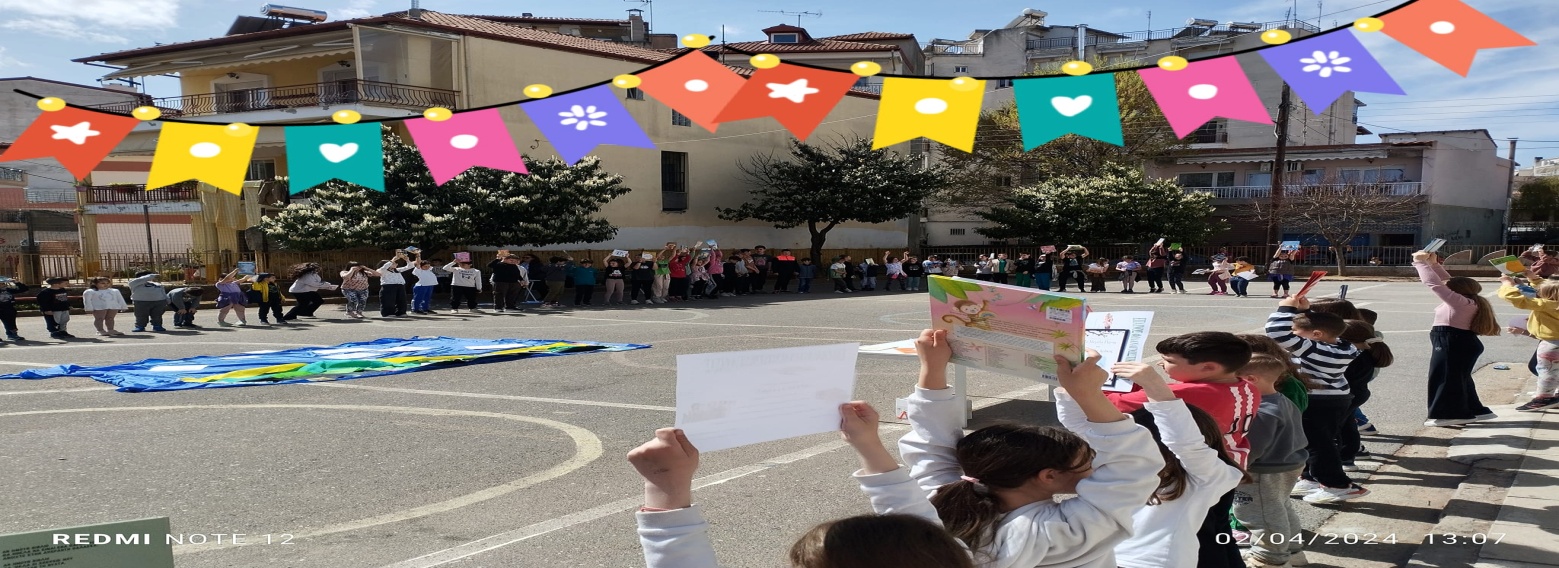 Χανς Κρίστιαν Άντερσεν
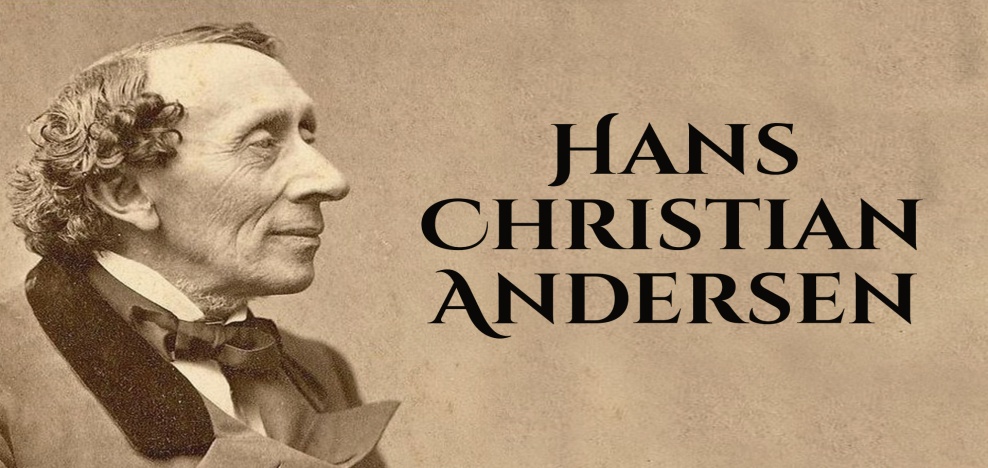 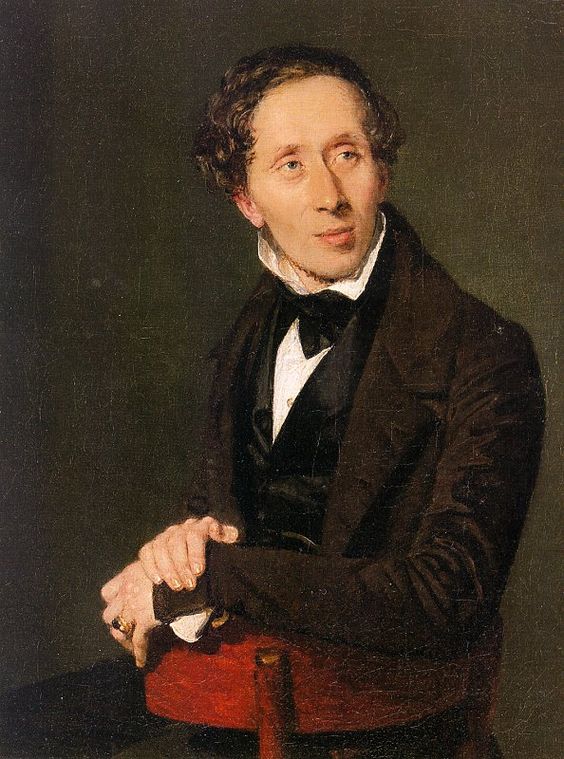 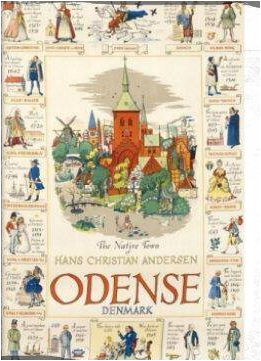 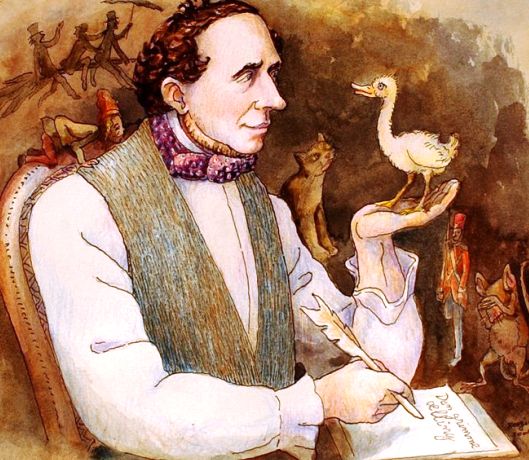 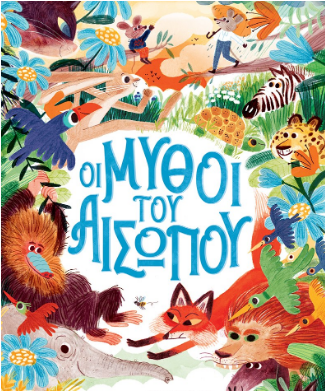 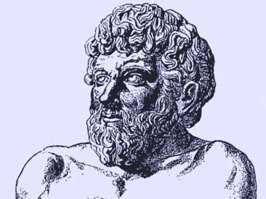 ΑΙΣΩΠΟΣ
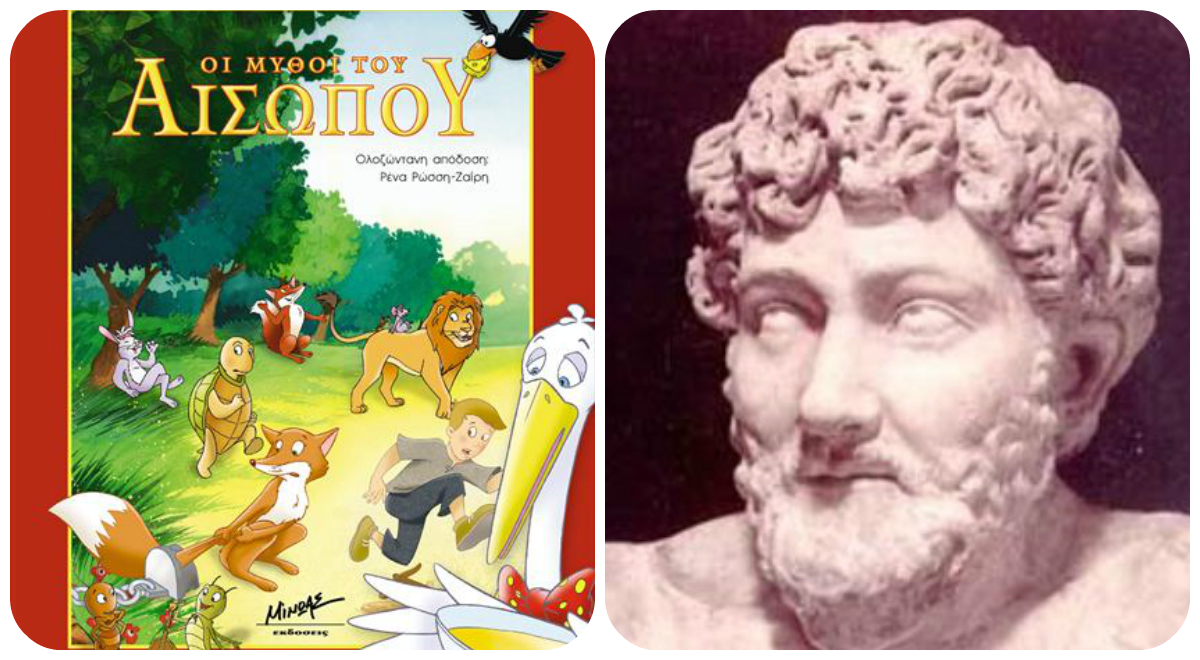 2η Αποστολή - Ερώτηση: 


Σε ποια χώρα γεννήθηκε ο Χ. Κ. Άντερσεν;
 
Και που γεννήθηκε ο Αίσωπος ;
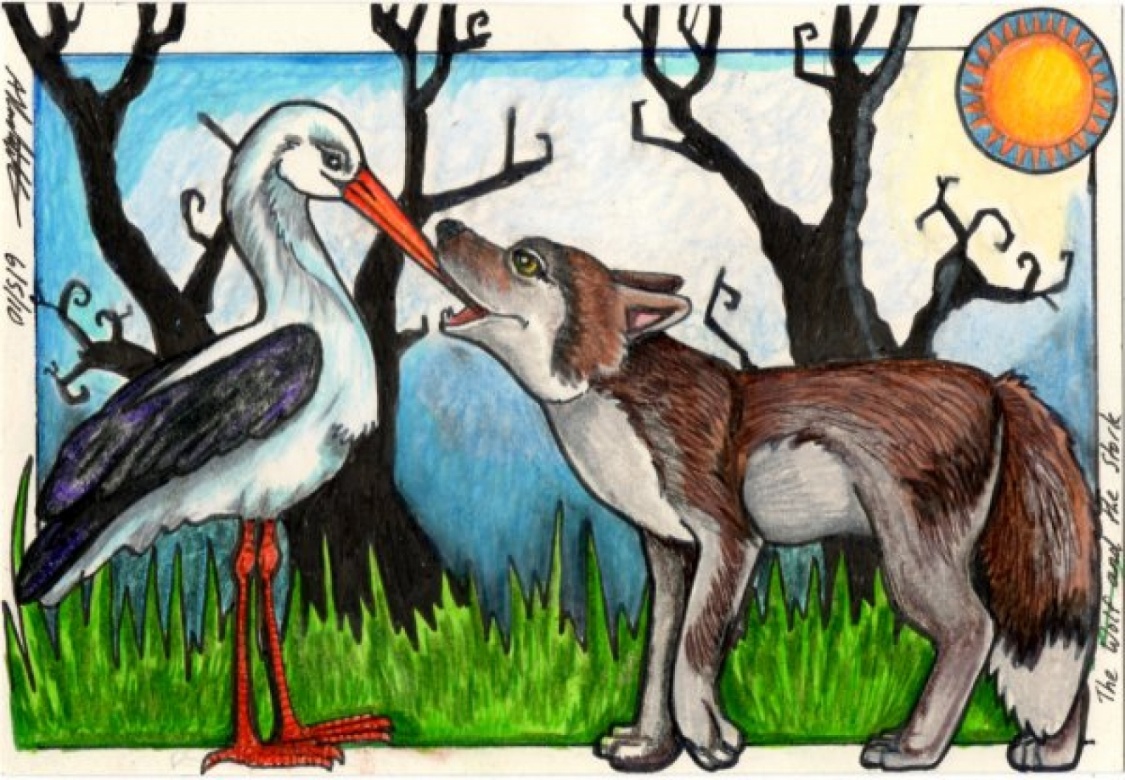 3η ΒΙΒΛΙΟΔΡΑΣΗ:

 « Παραμύθι, μύθι, μύθι... »


Παραμύθι, μύθι, μύθι:Το κουκί και το ρεβίθιεμαλώνανε στη βρύση.Και περνάει η φακήκαι τα βάζει φυλακή.Και η φάβα της φωνάζει:«Φακή, άσ’ τα, δεν πειράζει».
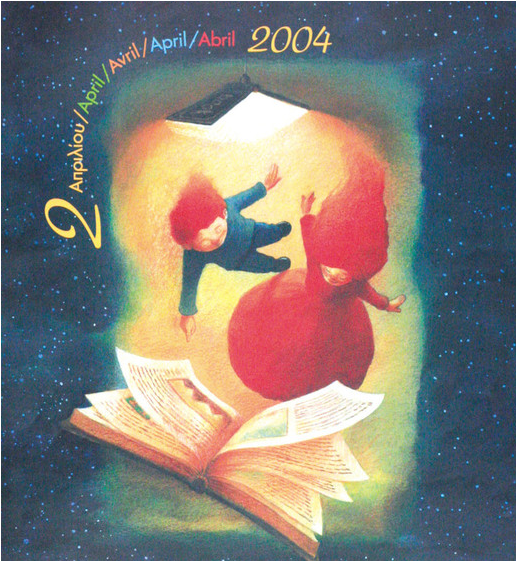 3η Αποστολή:

 Όλη η ομάδα συνεργάζεται και συμπληρώνει ένα φύλλο εργασίας! 
Αν καταφέρετε να  το ολοκληρώσετε σωστά θα πάρετε άλλη μια μαγική λέξη , 
για τη φανταστική σας περιπέτειας!
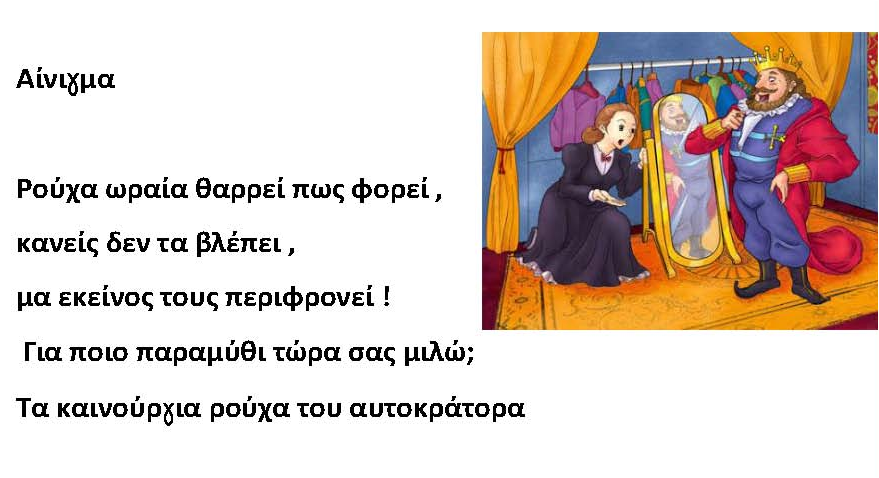 4η ΒΙΒΛΙΟΔΡΑΣΗ:

 « Η Φαντασία… 
Πάει Σχολείο ! "
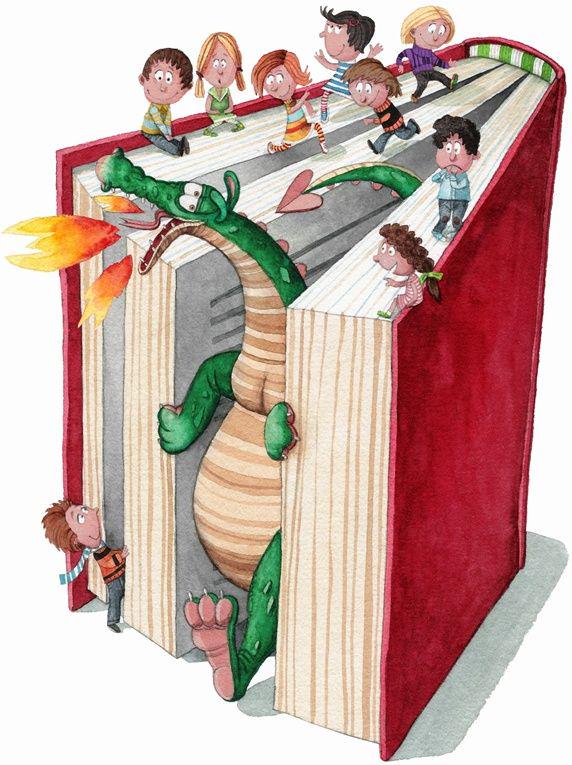 Γινόμαστε κι εμείς συγγραφείς!  
παίρνουμε στα χέρια μας τις πένες, τα μολύβια  και
 τις σελίδες και αφήνουμε τη φαντασία μας ελεύθερη!

4η Αποστολή:

 Χωριζόμαστε σε ομάδες δύο ή τριών μαθητών και  
δημιουργούμε τις δικές μας ιστορίες, μύθους,  
παραμύθια, κόμικς ή εικονογραφημένες ιστορίες!  
Η επιλογή είναι δική σας ! 
Κάθε σελίδα κρύβει μια νέα περιπέτεια! Αρχίζουμε ….
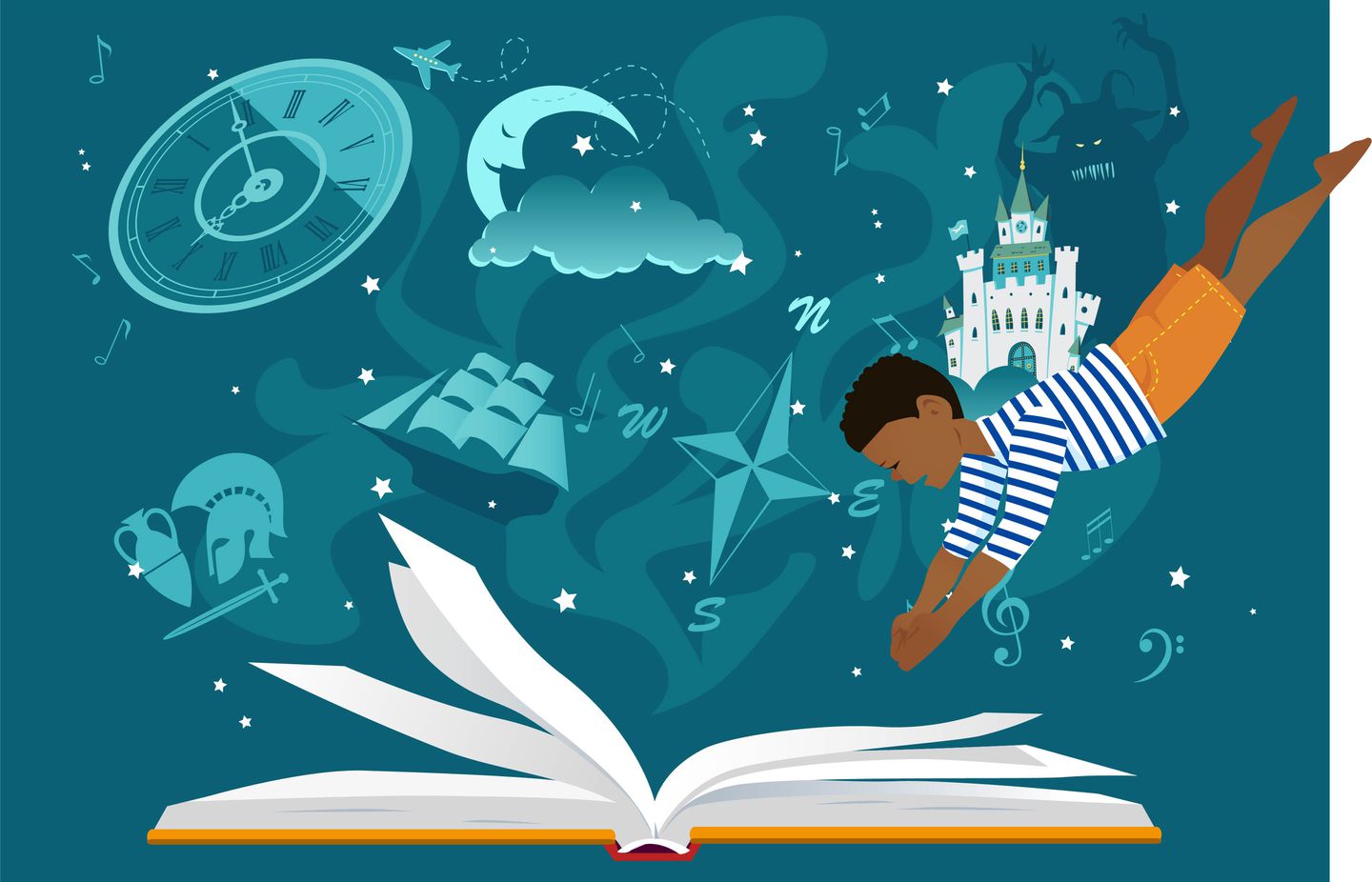 5η ΒΙΒΛΙΟΔΡΑΣΗ:
 "Η Γλώσσα των Εικόνων"
Μπορεί μια εικόνα να διηγηθεί μια ολόκληρη ιστορία; Μπορεί ένα βιβλίο να γίνει κάτι περισσότερο από σελίδες και γράμματα
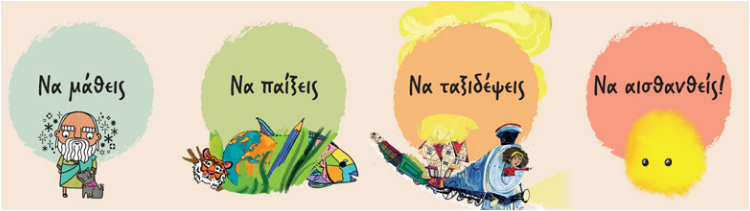 5η Αποστολή: 

Η ομάδα συζητά, σκέφτεται και ετοιμάζει τα χρώματα ,τις ξυλομπογιές , 
τους μαρκαδόρους για να ετοιμάσει  μια εντυπωσιακή αφίσα με θέμα: 
« Τι μπορείς να κάνεις με ένα βιβλίο; » 

( με ένα βιβλίο πετάω, ταξιδεύω, χορεύω…)
( η εργασία είναι ομαδική κάθε ομάδα παίρνει ένα κάνσον χαρτόνι)
6η ΒΙΒΛΙΟΔΡΑΣΗ: 
« Τα Φανταστικά Ιπτάμενα Βιβλία! »








Αν τα βιβλία μπορούσαν να πετάξουν, πού θα μας ταξιδεύουν; 

Οι μαθητές εικονογραφούν εξώφυλλα, 
γράφουν περιλήψεις και φτιάχνουν τα δικά τους ιπτάμενα βιβλία, 
έτοιμα να κατακτήσουν τον ουρανό της φαντασίας!  
( μοιράζουμε τις φωτοτυπίες )

6η Αποστολή: 
Όσο περισσότερα ιπτάμενα βιβλία, τόσο πιο μαγική η βιβλιοχώρα μας!
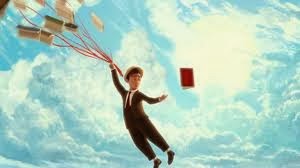 7η ΒΙΒΛΙΟΔΡΑΣΗ: 
«Εργαστήριο Σελιδοδεικτών»

Οι μικροί καλλιτέχνες αναλαμβάνουν 
δράση!
Με χρώματα, χαρτόνια και 
μαγική έμπνευση,
 ετοιμάζετε  σελιδοδείκτες
 γεμάτους λέξεις και εικόνες. 


7η Αποστολή: Μαθητές της Δ΄ τάξης μοιράζουν σελιδοδείκτες. 
Γράψτε στον σελιδοδείκτη , 
ένα όμορφο μήνυμα για τα βιβλία για τη φιλαναγνωσία !
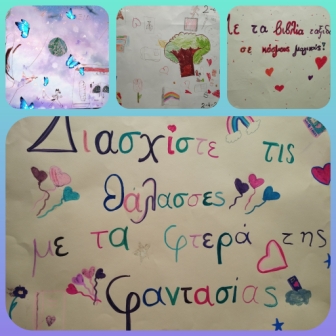 Ευχαριστώ βιβλίο !
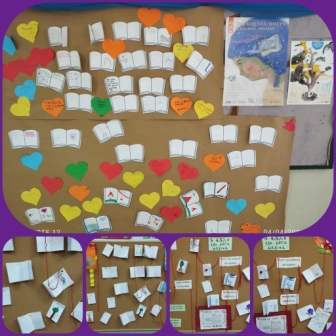 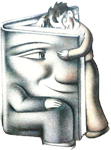